单位名称
xxxxxx  xxxxxxx  xxxxxx(英文单位名称）
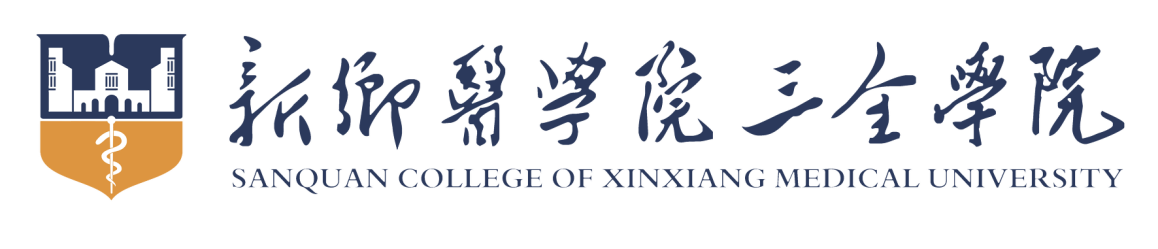 2021
XXXXXXXXXXX实施意见
XXXXX  XXXXXXX  XXXXXX  XXXXX  XXXXXXX  XXXXXXX  XXXXXXX  XXX(英文标题）
Contents
01
02
输入文字
输入文字
03
04
输入文字
输入文字
05
06
输入文字
输入文字
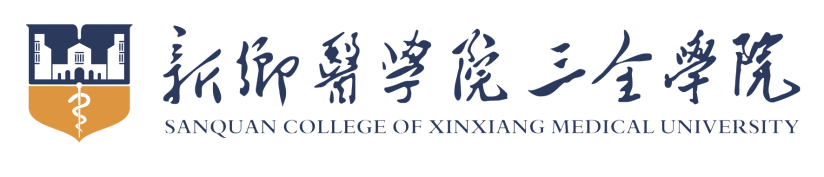 输入标题—输入内容
（一）输入文字
输入文字......................................................................................

（二）输入文字
输入文字........................................................................................

（三）输入文字
输入文字........................................................................................
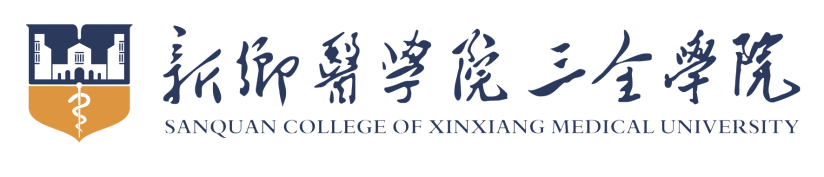 输入标题—输入内容
输入文字
输入文字
输入文字
输入文字
输入文字
输
入
文
字
输
入
文
字
输入文字
输入
文字
输入文字
输入文字
输入文字
输入文字
输入文字
输入文字
输入文字
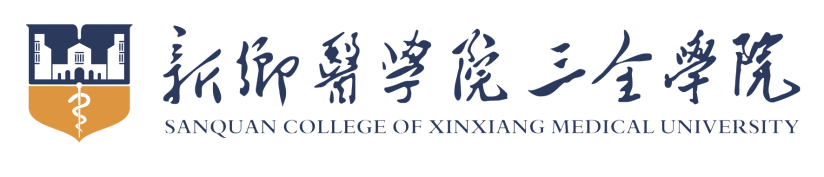 输入标题—输入内容
输入标题文字
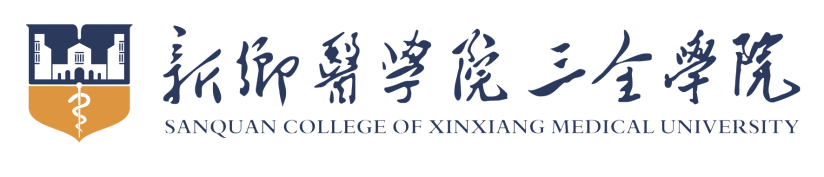 输入标题—输入内容
持续推进三全学院环境&视觉识别系统（EI&VI）的建设
输入文字
输入文字
XXXXXXXXXXXXXXXXXXXXX
XXXXXXXXXXXXXXXXXXXX
XXXXXXXXXXXXXXXXXXXXXX
XXXXXXXXXXXXXXXXXXXXXXX
XXXXXXXXXXXXXXXXXXXX
XXXXXXXXXXXXXXXXXXXXX
输入文字
输入文字
输入文字
XXXXXXXXXXXXXXXXXXXXXXXXXXXXXXXXXXXXXXXXXXXX
输入文字
输入文字
输入文字
XXXXXXXXXXXXXXXXXXXXXXXXXXXXXXXXXXXXXXXXXXXXXXXXXXXXXXXXXXXXXXXXXXXX
输入文字
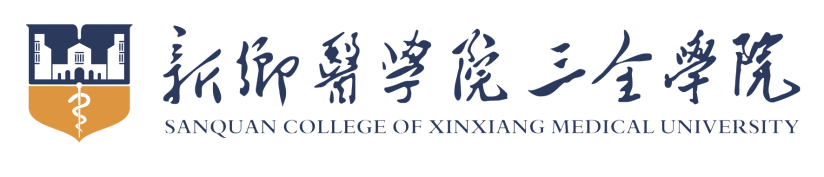 输入标题—输入内容
（一）输入文字
   1、输入文字
      ....................................................................................................................................................................................................................................................................................................................................................................................................................................................................................................................................................................................................................................................................................................................
2、输入文字
    ............................................................................................................................................................................................................................................
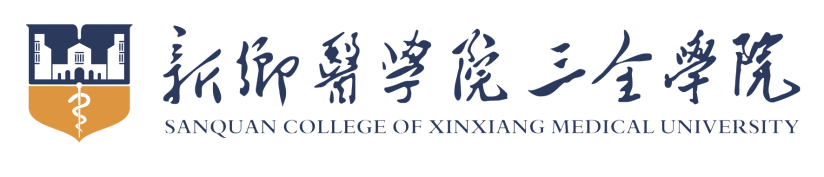 输入标题—输入内容
（二）输入文字
...........................................................................................................................................................................................

（三）输入文字
.................................................................................................................................................................................................................................................
       （四）输入文字
.......................................................................................................................................................................
输入文字
输入文字
输入文字
输入文字
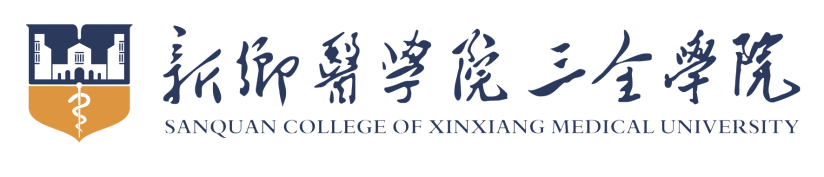 输入标题—输入内容
输入文字
输入文字
输入文字
输入文字
输入文字
输入文字
输入文字
输入文字
[Speaker Notes: 开启文化体系的输出阶段——校史的凝练研究；校风、教风、学风、师风]
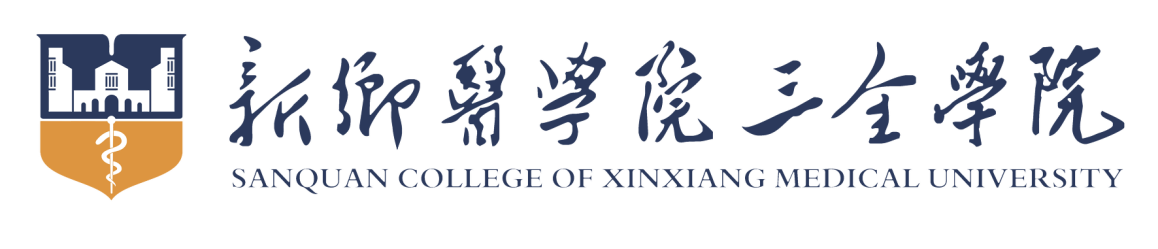 THANKS